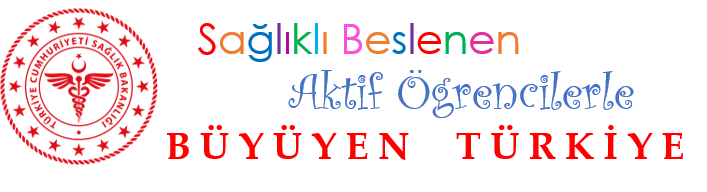 FİZİKSEL AKTİVİTE- Lise -
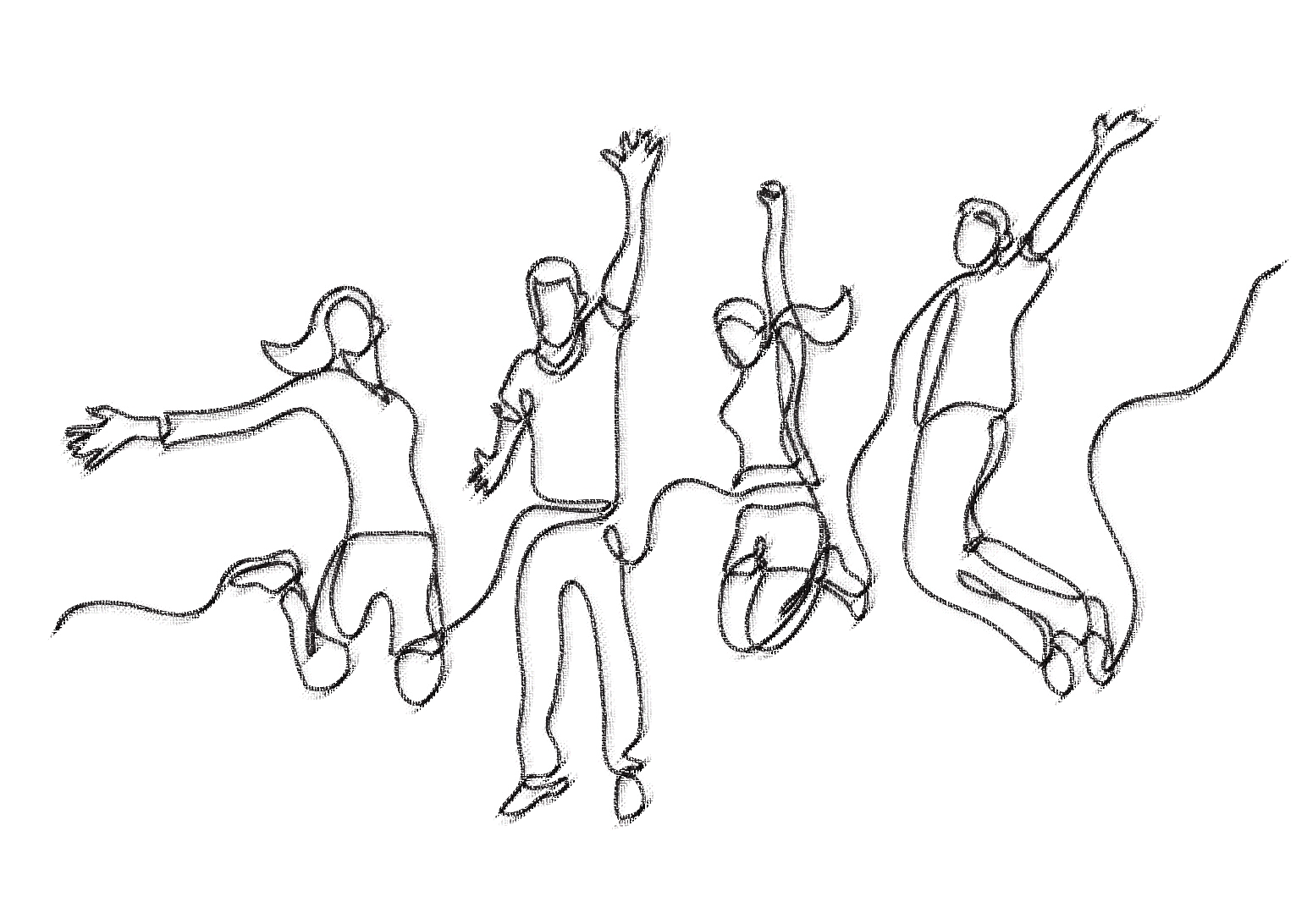 Eğitim Hedefleri:
Fiziksel aktivite, egzersiz ve spor kavramlarını tanımlayabilme
Fiziksel aktivitenin bedensel, ruhsal ve sosyal sağlık üzerine yararlarını öğrenebilme
Fiziksel aktiviteyi yoğunluklarına göre sınıflayabilme
Egzersiz türlerini sayabilme
Dayanıklılık egzersizlerinin amacını söyleyebilme
Kuvvet egzersizlerinin amacını söyleyebilme
Esneklik ve denge egzersizlerinin amacını söyleyebilme
Yaş grubuna ilişkin egzersiz süresi, şiddeti ve sıklığının ne olması gerektiğini anlatabilme
Egzersiz aşamalarını anlatabilme
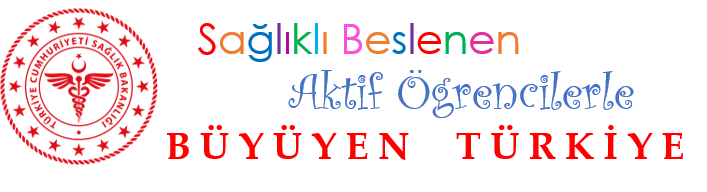 Fiziksel aktivite nedir?
Günlük yaşamda iskelet kasları kullanılarak yapılan ve enerji harcamasını gerektiren her hareket fiziksel aktivite olarak tanımlanır
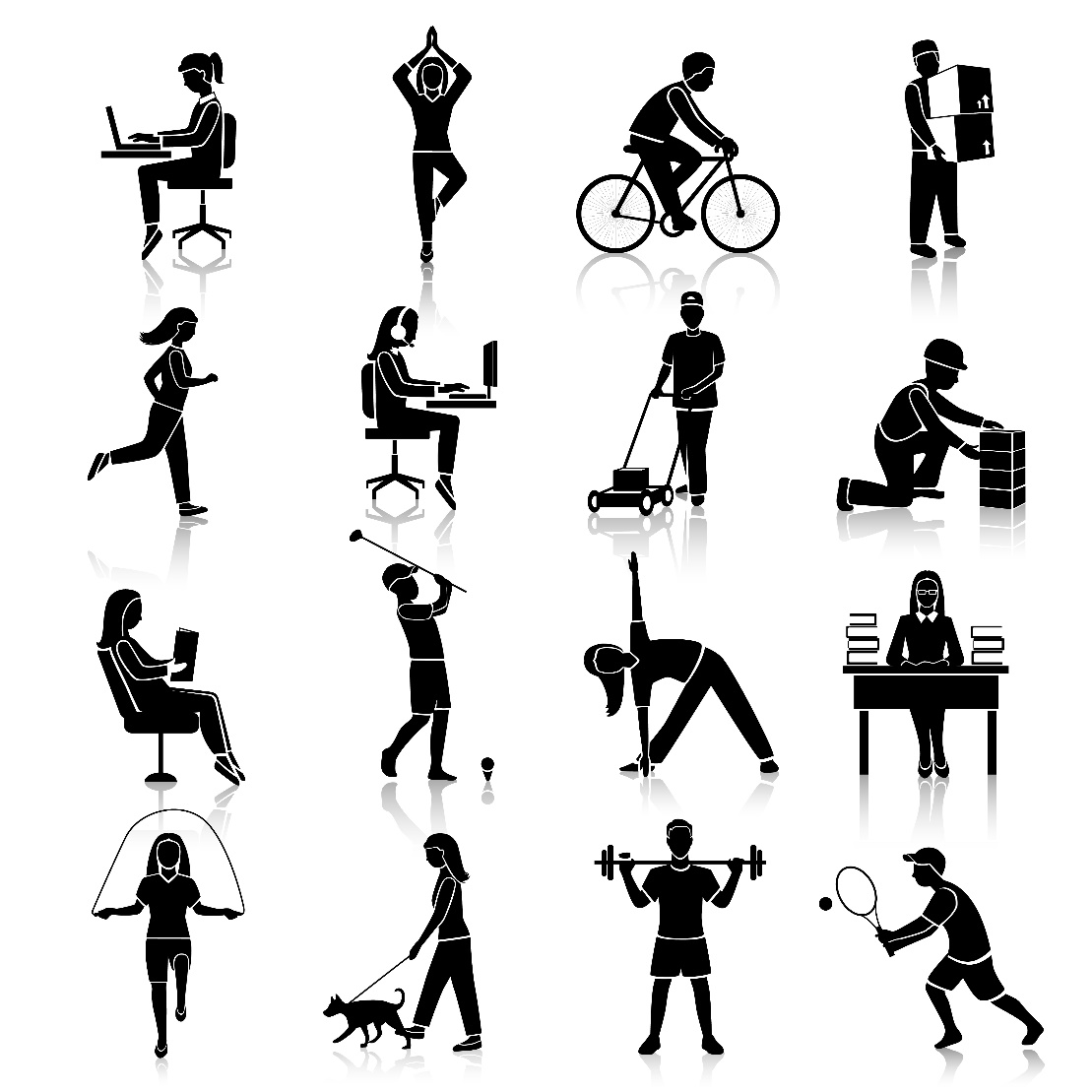 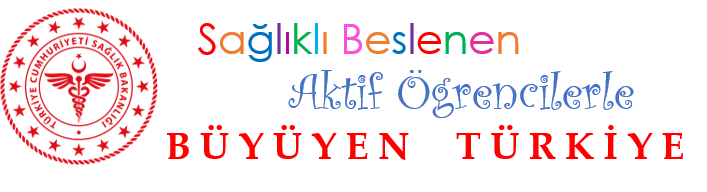 Egzersiz nedir?
Fiziksel uygunluğun korunmasını veya geliştirilmesini amaçlayan
düzenli, planlanmış ve tekrarlı fiziksel aktivitelerdir
EGZERSİZ = DÜZENLİ FİZİKSEL AKTİVİTEDİR
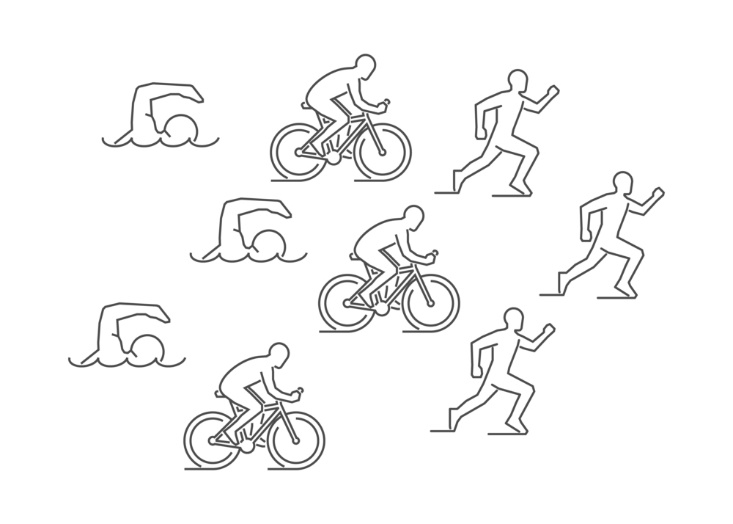 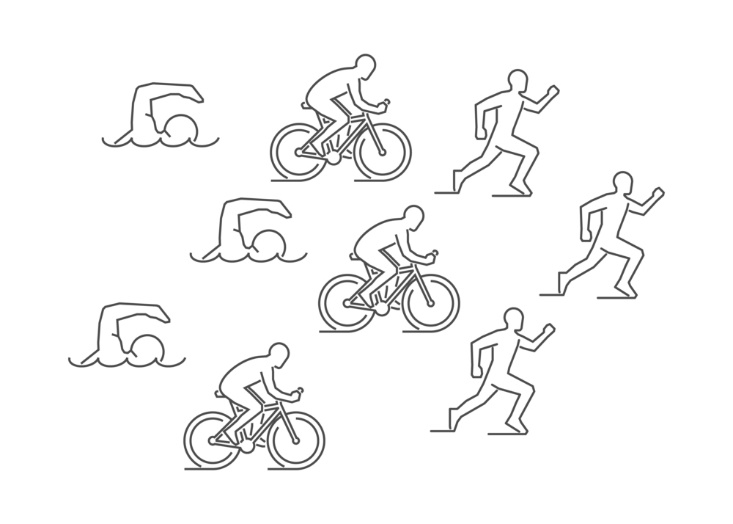 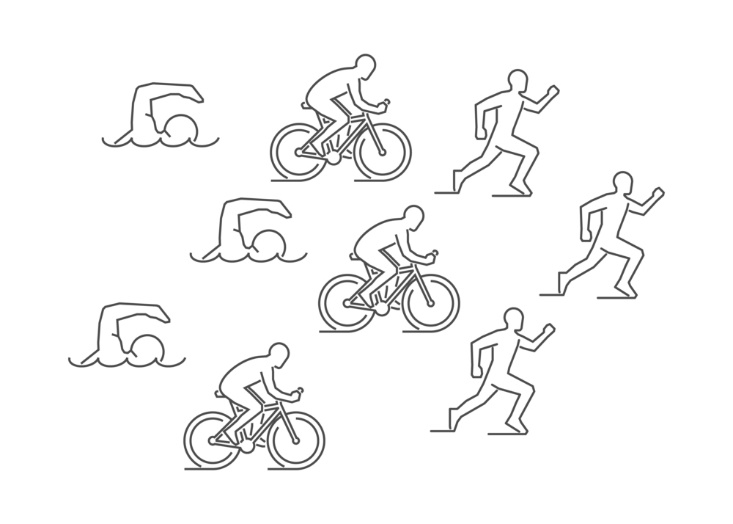 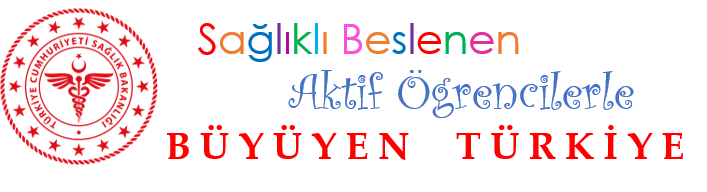 Spor nedir?
Belirli kurallar içerisinde yapılan, genellikle yarışma amacı taşıyan, lisanslı amatör ve profesyonel sporcuların gerçekleştirdiği aktivite türüdür
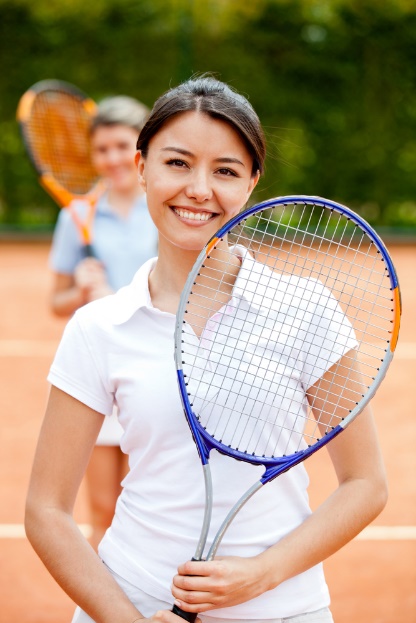 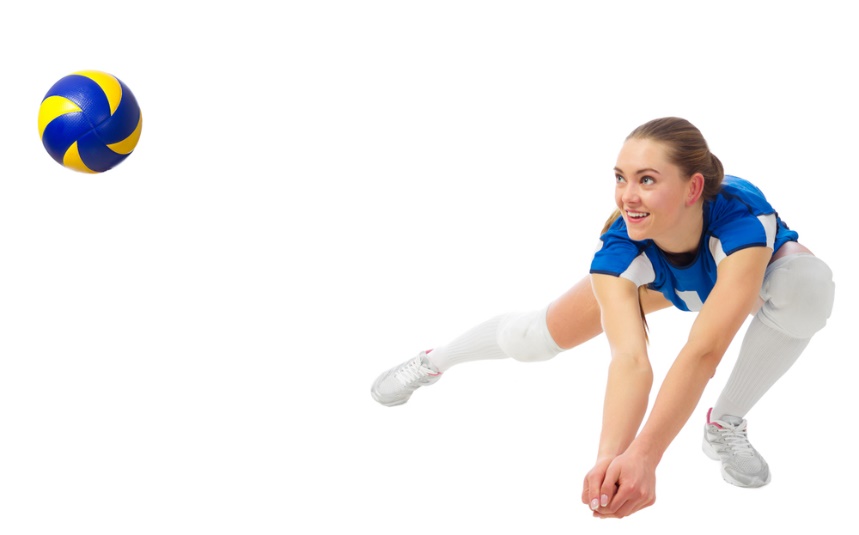 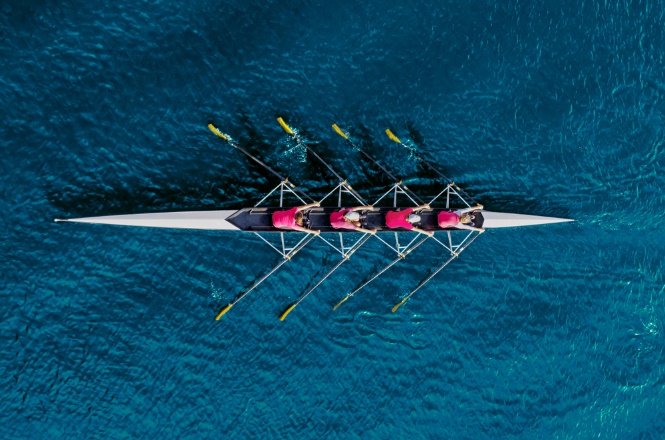 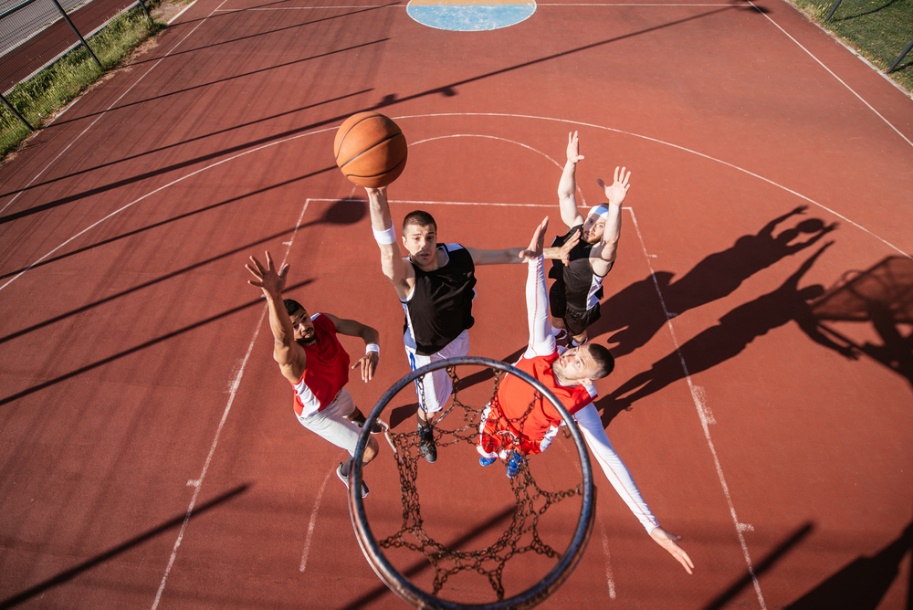 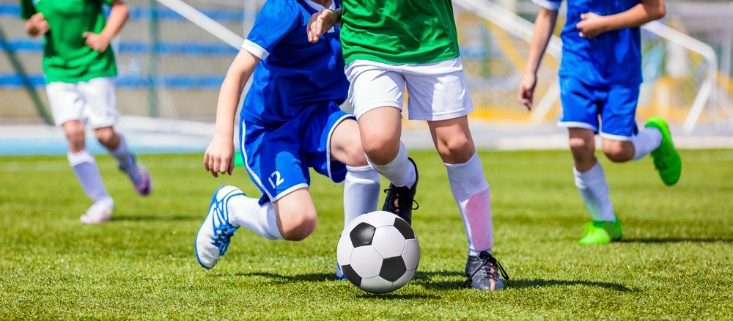 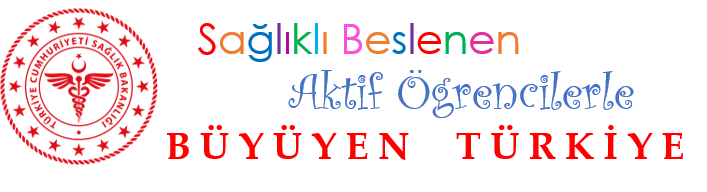 Fiziksel aktivitenin sağlığımız üzerine etkileri
1. Beden Sağlığımız Üzerine Etkileri
A - Kas İskelet Sistemi Üzerindeki Etkileri
Kas kuvveti ve miktarının korunma ve arttırılması
Zıt yönde çalışan kaslar arasındaki dengenin sağlanması
Kas-eklem kontrolünü arttırarak dengenin sağlanması,
Eklem hareketliliğinin korunması ve arttırılması
Kas ve eklemlerin esnekliğinin korunması ve arttırılması
Dayanıklılığın arttırılması
Reflekslerin gelişmesi
Vücut düzgünlüğünün korunması
Vücut farkındalığının gelişmesi
Yorgunluğun azaltılması
Kas kasılması ve aktivitenin etkisiyle kemik mineral yoğunluğunun arttırılması ve korunması, osteoporozun önlenmesi
Olası yaralanma ve kazalara karşı bedensel korunma geliştirilmesi
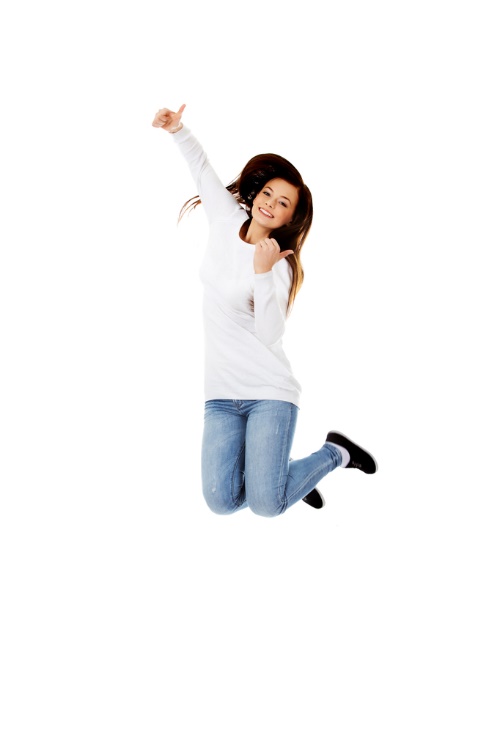 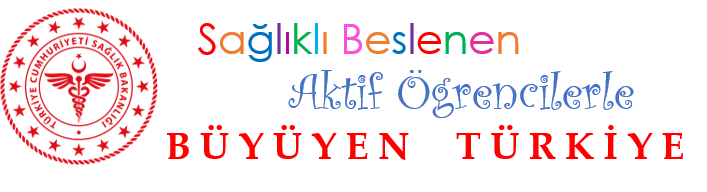 Fiziksel aktivitenin sağlığımız üzerine etkileri
1. Beden Sağlığımız Üzerine Etkileri
B - Diğer Vücut Sistemleri Üzerine Etkileri
Vücudun ihtiyacı olan enerjinin yağları yakarak karşılama özelliğinin geliştirilmesi
Metabolizmanın hızlandırılması ve ağırlık kazanımının önlenmesi
Yüksek kan kolesterol ve trigliserit düzeylerini etkileyerek damar hastalıkları riskini azaltması
Akciğerlerin havalanması ve solunum kapasitesinin arttırılması
İnsülin aktivitesinin kontrolü ve kan şekerinin düzenlenmesi
Kalp ritminin düzenlenmesi
Damar direncini azaltarak kan basıncının düzenlenmesi
Kalbin dakikadaki atım sayısında azalma
Kalbin boşluklarında genişleme sonucu bir atımda pompalanan kan miktarında artış
Vücudun su, tuz, mineral kullanımının dengelenmesi
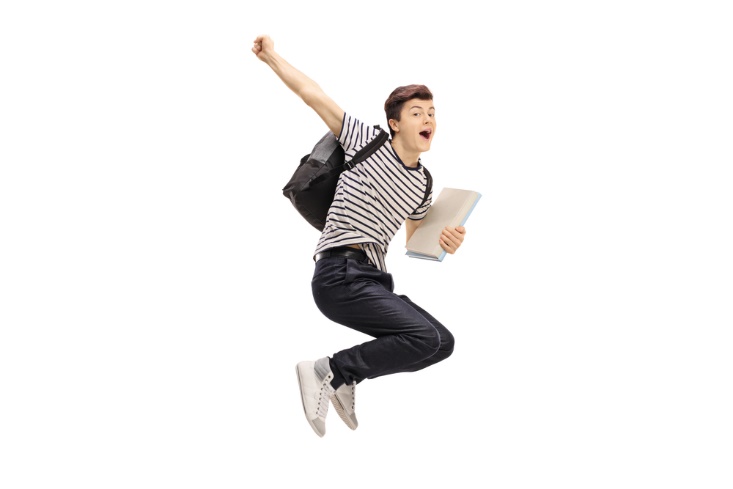 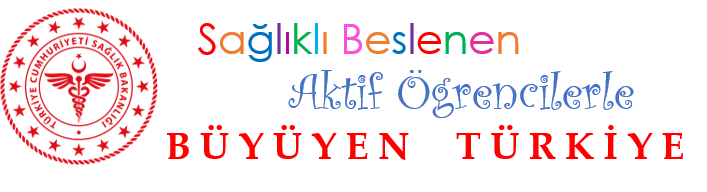 Fiziksel aktivitenin sağlığımız üzerine etkileri
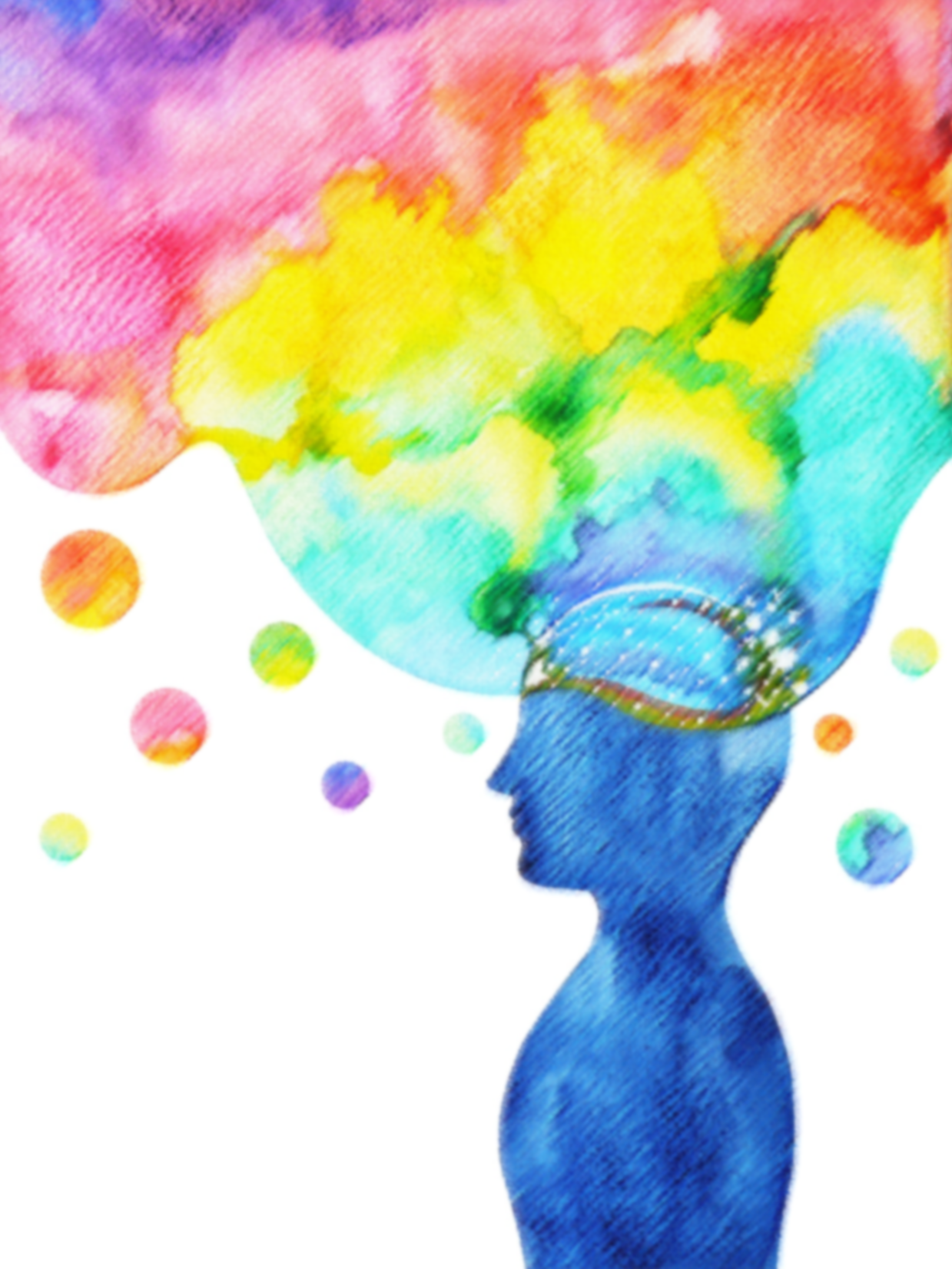 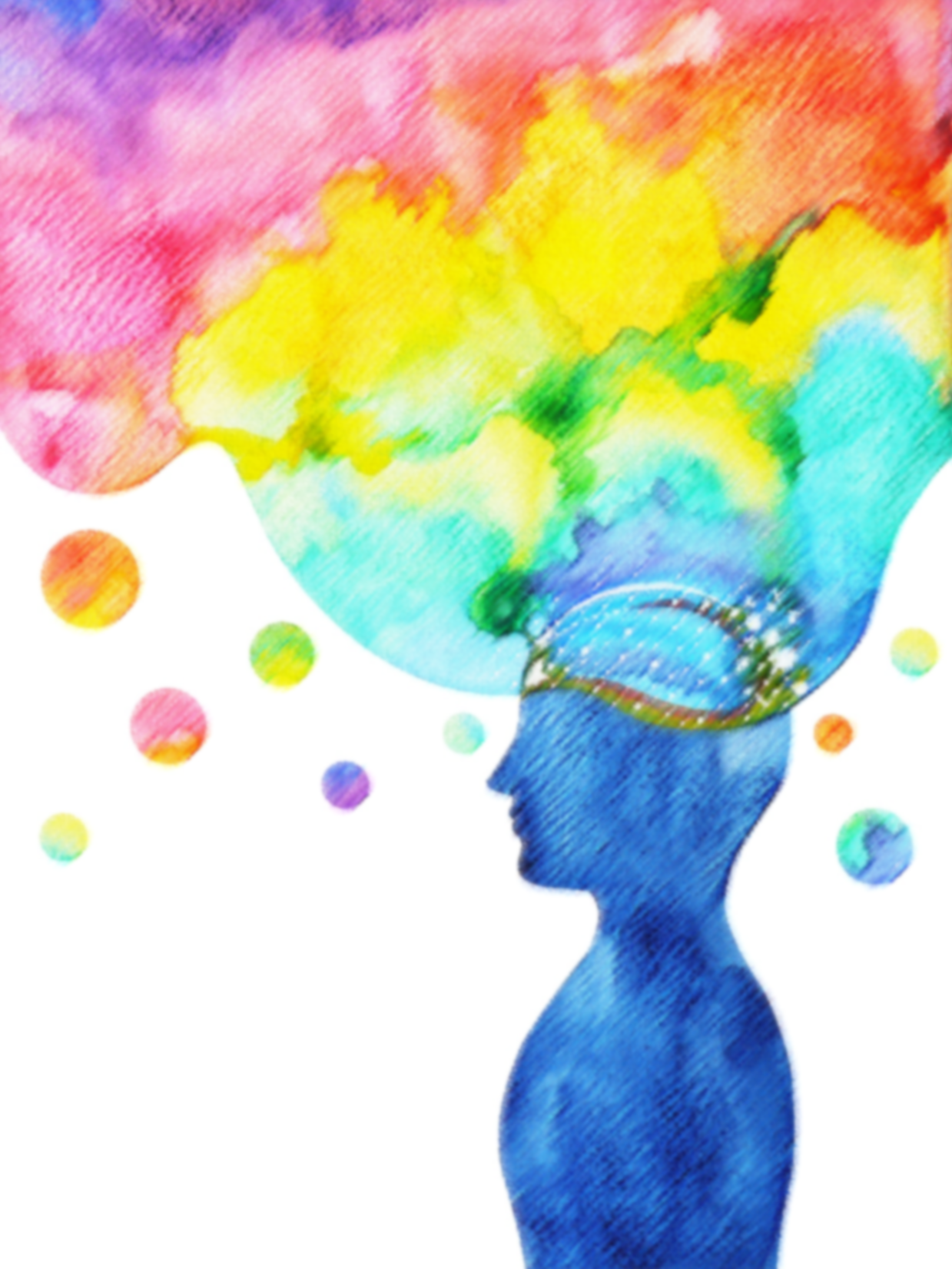 2. Ruhsal ve Sosyal Sağlığımız Üzerine Etkileri
Bireyin kendini iyi ve mutlu hissetmesini sağlar
Benlik saygısı ve özgüveni arttırır
Kas, kemik ve eklem yapısı üzerine olumlu etkileri sayesinde vücut düzgünlüğü ve farkındalığını geliştirerek bedeni ile barışık bireyler yaratır
Zihinsel yetileri düzeltir
İletişim becerilerini ve sosyal ilişkileri geliştirir
Yorgunluk hissini azaltır
Olumlu düşünebilme ve stresle başa çıkabilme yeteneğini geliştirir
Depresyon ve kaygı bozukluğu riskini azaltır
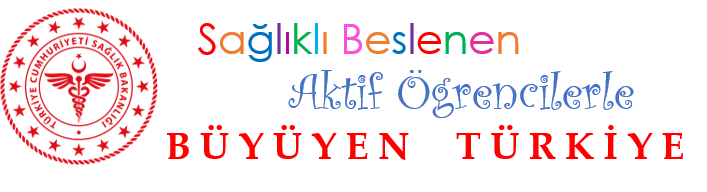 Fiziksel aktivitenin sağlığımız üzerine etkileri
3. Gelecekteki Yaşantı Üzerine Etkileri
Olası ani ve sistemik hastalıklar nedeniyle ölüm riskini azaltır
Kanser gelişim riskini azaltır
Vücut direncini arttırır ve enfeksiyonlara karşı koruma geliştirir
Kas-iskelet sistemini güçlü tutarak, denge ve düzeltme reaksiyonlarının geliştirerek  yaşlılıkta sık görülen düşmeler ve düşmelere bağlı kırık riskini azaltır
Depresyon, anksiyete ile başa çıkma gücünü arttırarak bireylerin yaşamdan keyif almasını sağlar
Sağlıklı yaşlanmayı sağlar
Daha aktif yaşlı bireyler yaratır
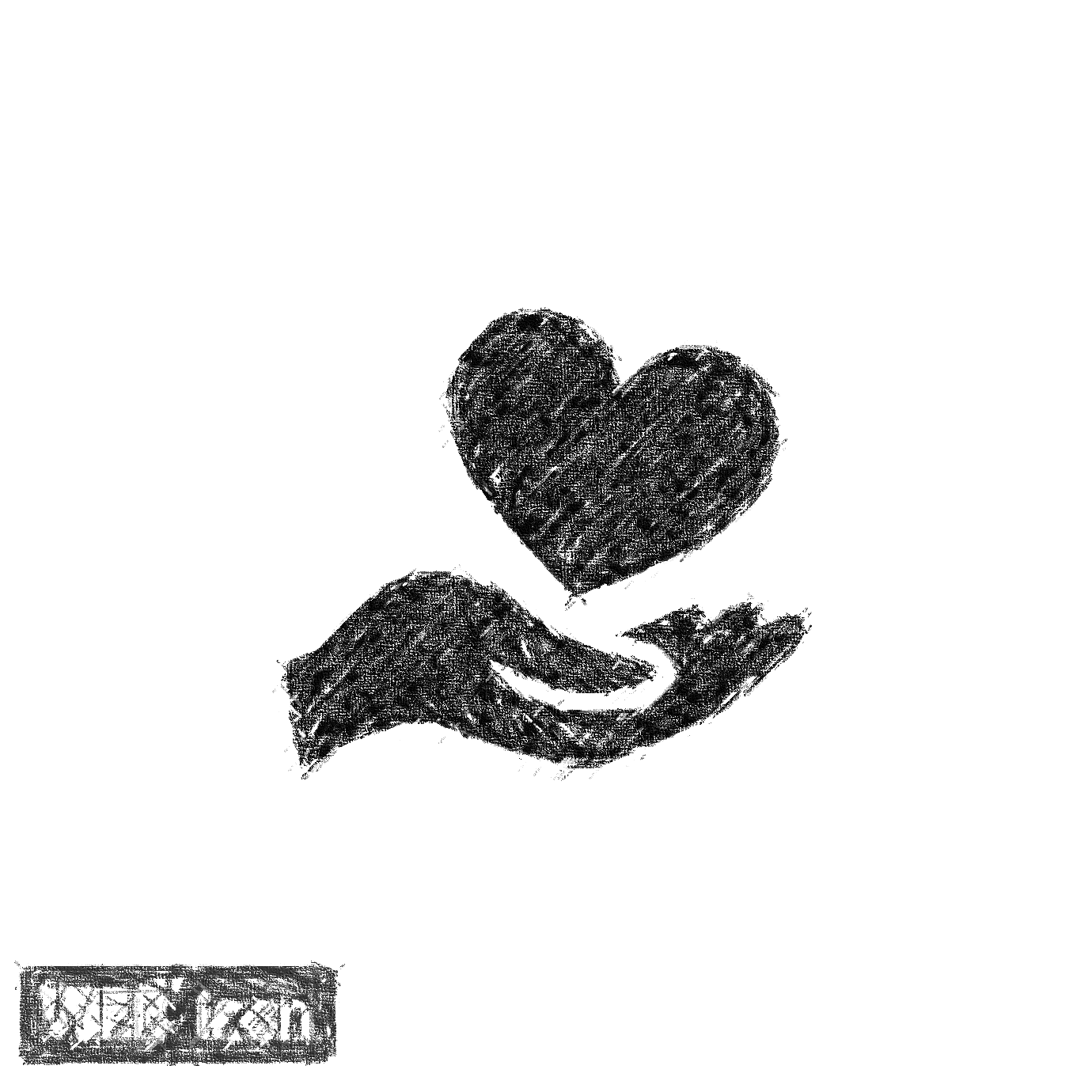 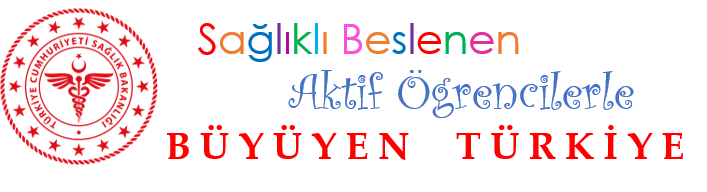 Egzersiz türleri
Fiziksel uygunluğu geliştirme özelliğine göre dört ana başlıkta toplayabiliriz:

Dayanıklılık (aerobik) egzersizleri
Kuvvet egzersizleri
Esneklik (germe) egzersizleri
Denge egzersizleri
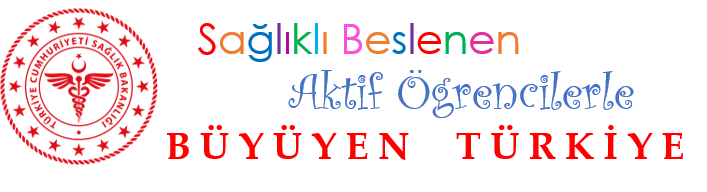 1. Dayanıklılık egzersizleri (Aerobik egzersizler)
Dayanıklılık, herhangi bir fiziksel aktivitenin daha uzun süre, yorulmadan yapılabilmesidir
Dayanıklılık egzersizleri; 
vücudumuzun oksijeni kullanma kapasitesini arttırır
büyük kas gruplarını dinamik ve ritmik olarak çalıştırır
belirli bir şiddette, sıklıkta ve sürede yapılmalıdır
Dayanıklılığımız geliştikçe, tüm fiziksel aktivitelerimizi 
daha uzun süre, yorulmadan sürdürebiliriz
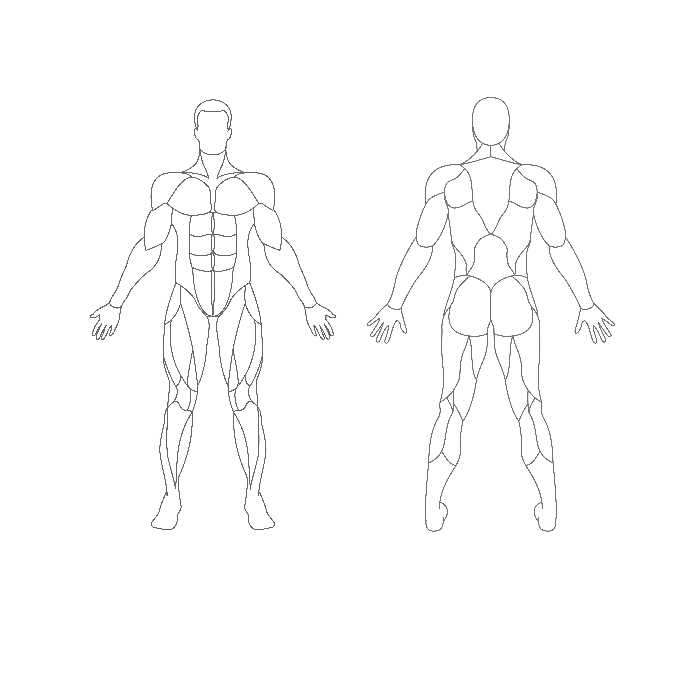 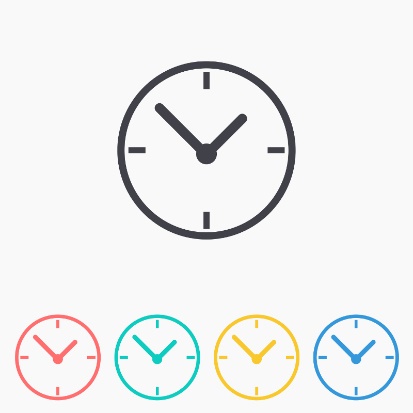 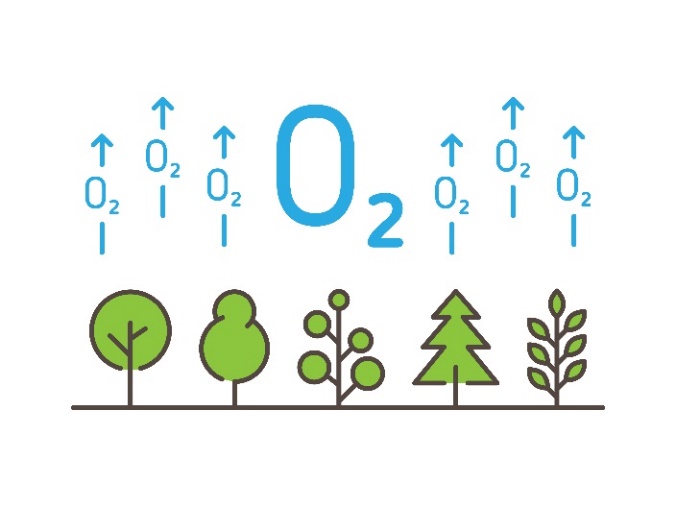 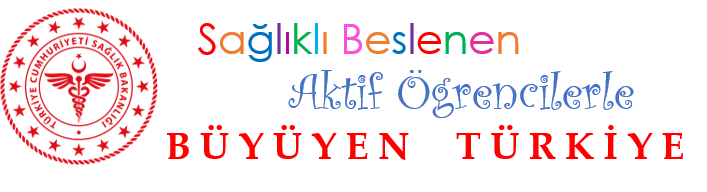 1. Dayanıklılık egzersizleri (Aerobik egzersizler)
Düzenli ve sık adımlarla yürüme
Bisiklete binme
Uzun süreli yüzme
Bahçe veya tarlada çalışma 
Tenis gibi egzersizler…
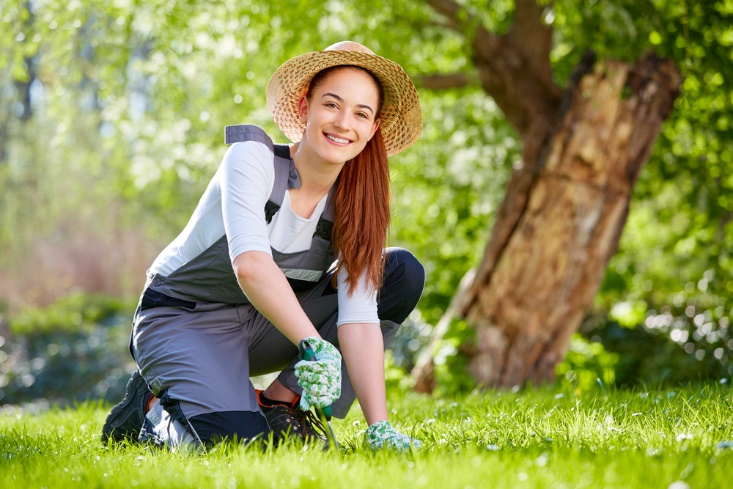 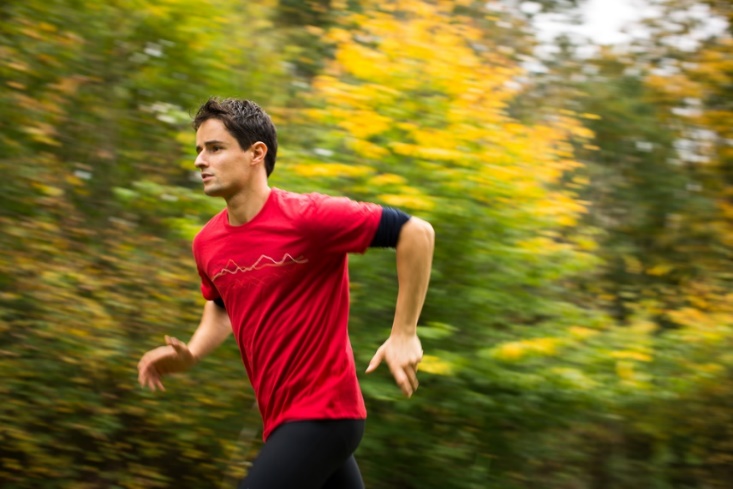 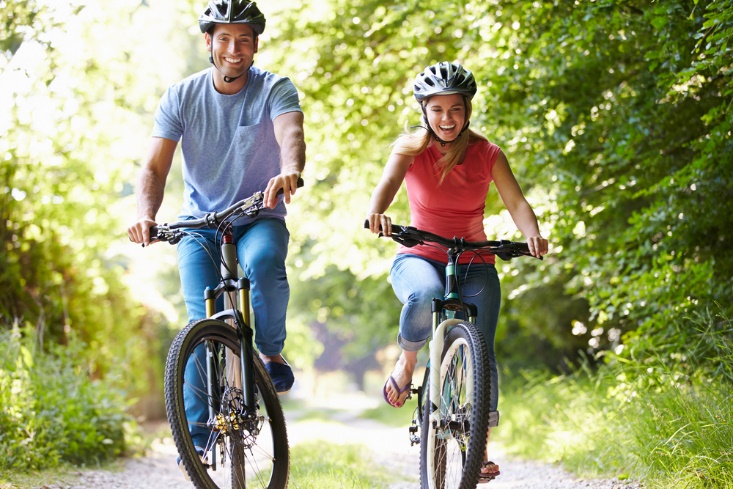 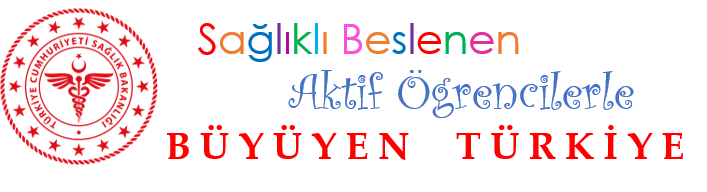 2. Kuvvet egzersizleri
Kuvvet, kasın dirence karşı koyabilme yeteneğidir
Kuvvet aktiviteleri; 
kasın güçlü bir şekilde kasılmasını gerektirir
karın, sırt-bel, omuz-kol ve kalça-bacak kasları gibi vücudumuzun önemli ve büyük kaslarını kuvvetlendirmeyi hedeflemelidir 
kas ve kemikleri güçlendirir
vücut yağ oranını azaltır 
kas ve kemik kitlelerini arttırır, kaybını önler
Kuvvet egzersizlerinde yalnızca bir bölgeye yüklenmemeli, bedenin; 
          üst ve alt kısmı
          sağı ve solu 
          ön ve arka gövde kasları
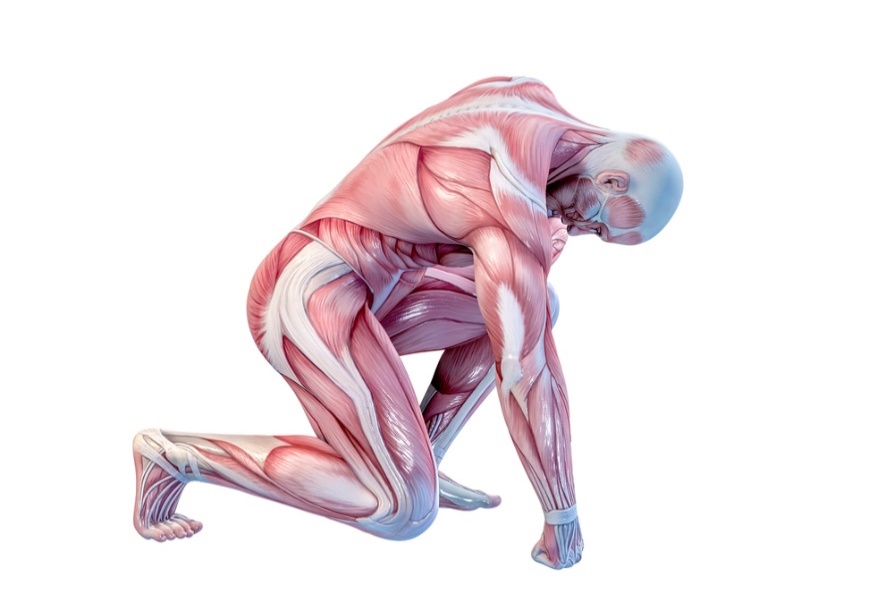 dengeli bir şekilde kuvvetlendirilmeli
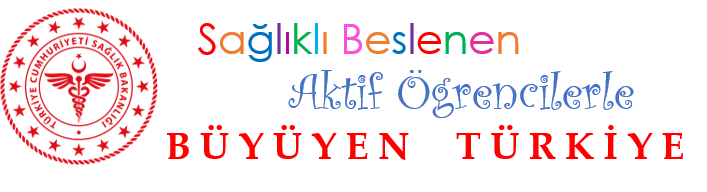 2. Kuvvet egzersizleri
Bir ağırlık taşımak
merdiven çıkmak
sırtında çanta taşımak
kol kasları için şınav çekmek
karın kasları için mekik çekmek
ağırlıklarla kuvvet antrenmanı yapmak gibi egzersizler…
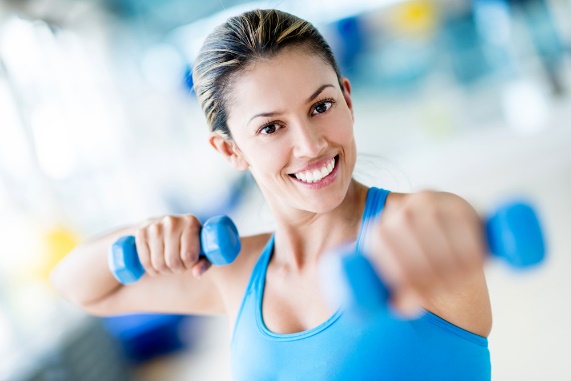 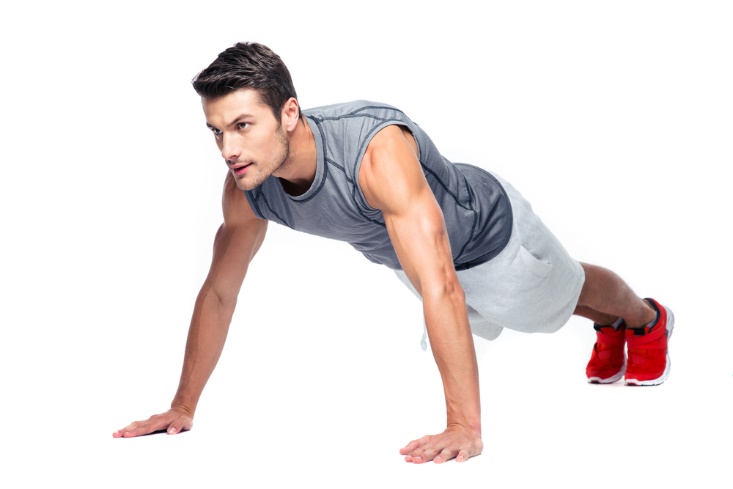 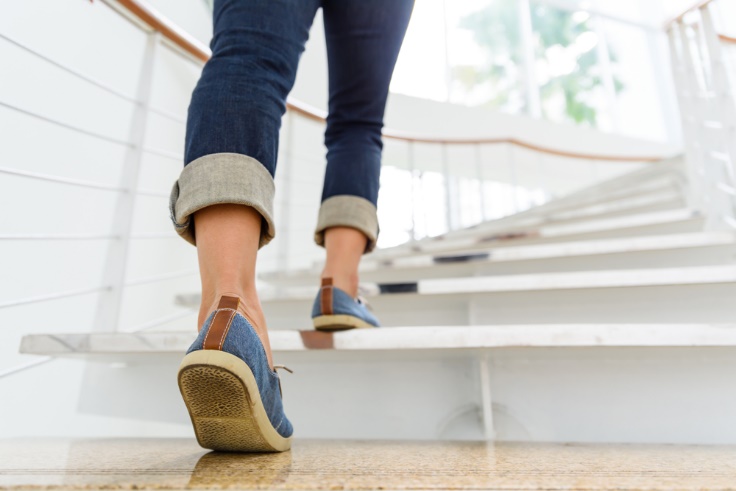 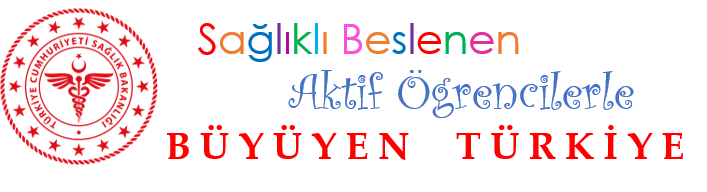 2. Kuvvet egzersizleri
ÖNEMLİ!

Hiçbir zaman sınırlarınızı zorlamayın

Bilmediğiniz hareketleri, önce ağırlık olmadan yaparak başlayın

Ne kendinizle ne de başkasıyla yarışmayın
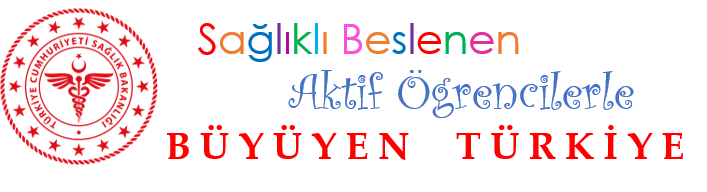 3. Esneklik egzersizleri
Esneklik 	 eklemlerin geniş açıda hareket 
			     edebilmesidir 

Bir başka deyişle     bir fiziksel aktivite 
			     yaparken gövde, kol veya
			     bacakların rahat hareket
			     edebilme becerisidir
Esnek bir bedene sahip olmak günlük hareketlerimizi daha kolay yapmamızı sağlayarak yaşam kalitemizi arttırır
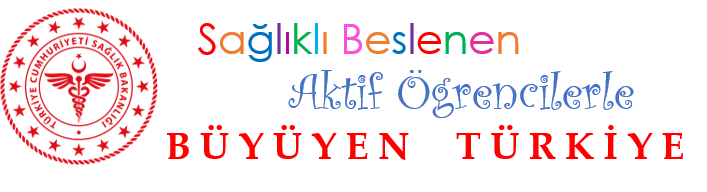 3. Esneklik egzersizleri
Yoga 
pilates 
Tai Chi 
gibi düzenli fiziksel aktiviteler 
esnekliği arttırır
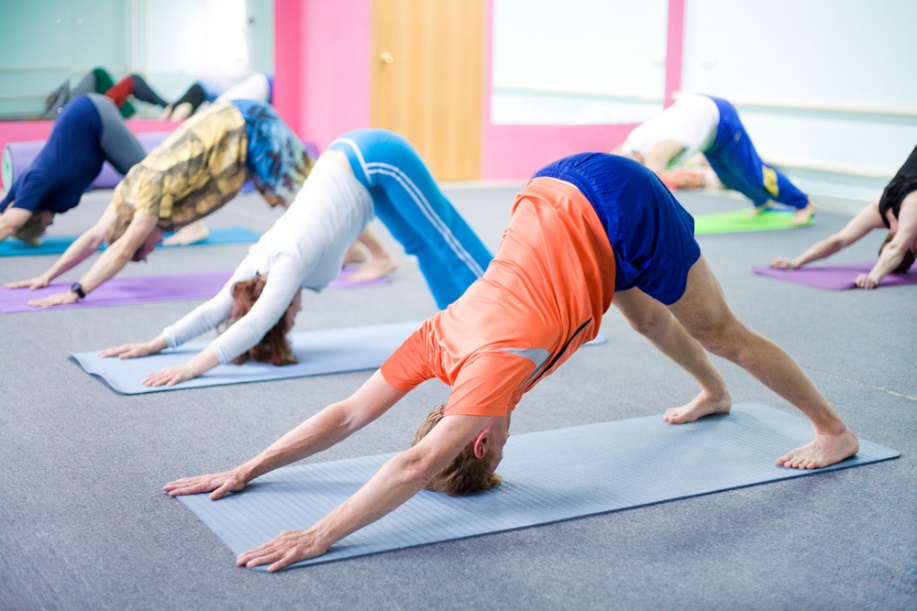 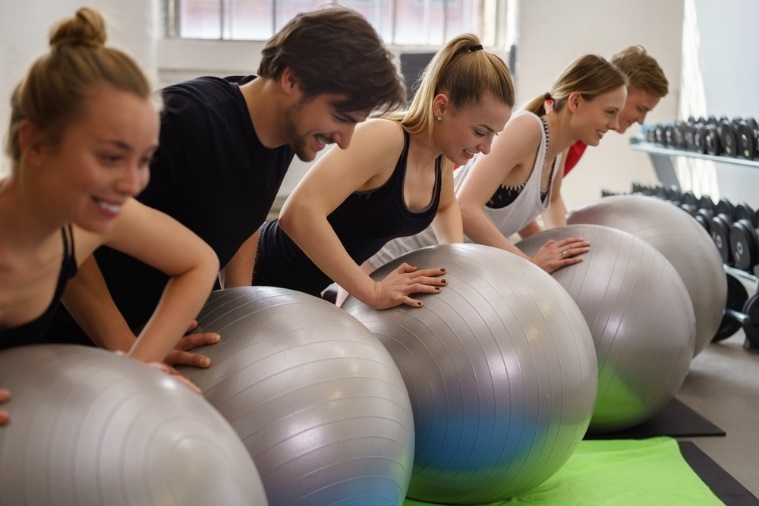 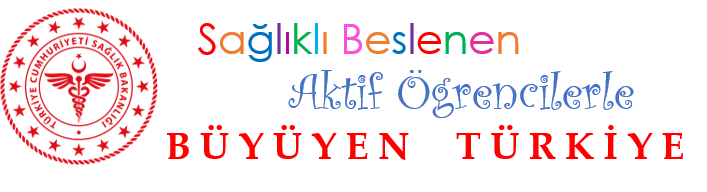 4. Denge egzersizleri
Denge, bedenimizin düşmeden durabilme ve düzgün hareket edebilme yeteneğidir 
İyi bir dengeye sahip olan birey;
parmak uçlarında rahatlıkla durabilir
gözleri kapalı iken veya düz çizgide yalpalanmadan yürüyebilir
düşme riskini azaltır
Tek ayak üzerinde durmak
parmak uçlarında yürümek
sabit olmayan zeminde durmak
kaygan bir zeminde düşmeden yürüyebilmek
için iyi bir denge gerekir
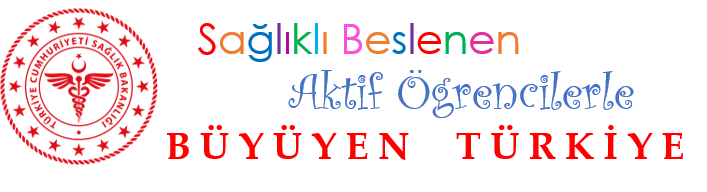 4. Denge egzersizleri
Dengenin gelişebilmesi için düzenli denge egzersizleri yapılabilir
Kas kuvvetini, esnekliğini ve dayanaklığını geliştiren egzersizler dengeyi de olumlu etkiler
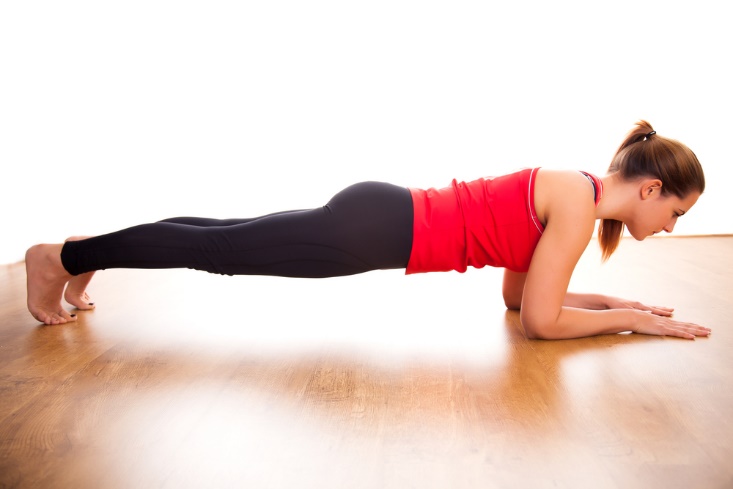 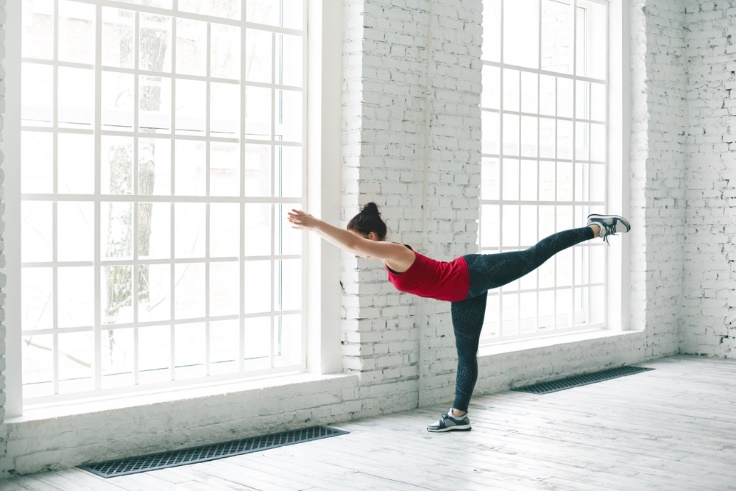 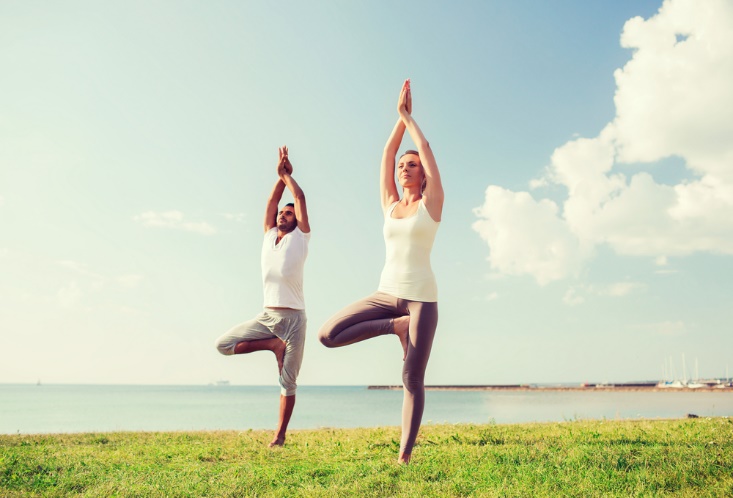 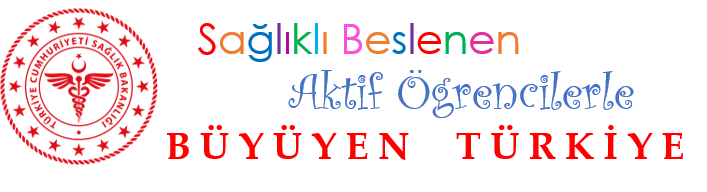 Fiziksel aktivite şiddeti / yoğunluğu
Fiziksel aktiviteler yoğunluklarına göre üç ayrı şekilde değerlendirilir. 
Düşük şiddetli fiziksel aktiviteler
Orta şiddetli fiziksel aktiviteler
Yüksek şiddetli fiziksel aktiviteler
Aktivitenin yoğunluğu konuşma testi ve kalp atım hızı ile kontrol edilebilir
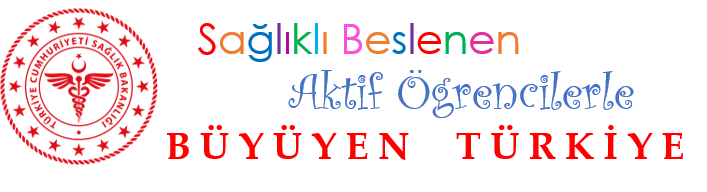 1. Düşük şiddetli fiziksel aktiviteler
Düşük şiddetli fiziksel aktiviteler: 
nefes almanın ve kalp atım sayısının dinlenme değerinin biraz üzerinde olduğu
çok az çaba gerektiren 
günlük aktivitelerdir

Yavaş yürüyüş, ev işleri vb.
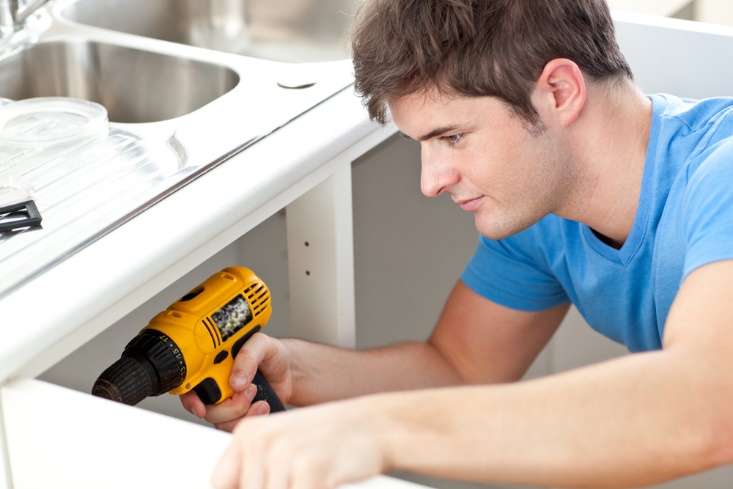 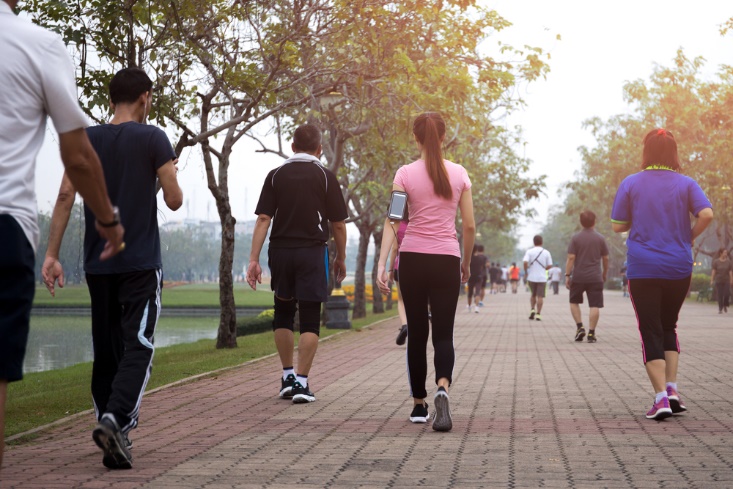 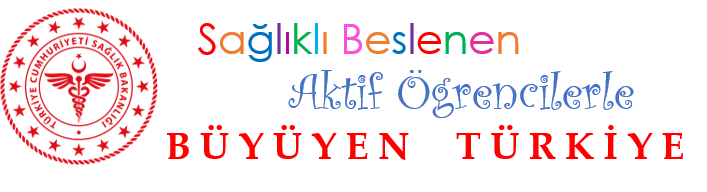 2. Orta şiddetli fiziksel aktiviteler
Orta şiddetli fiziksel aktiviteler: 
nefes almanın ve kalp atım sayısının normalden daha fazla olduğu 
kasların zorlanmaya başladığı
orta dereceli çaba gerektiren 
aktiviteleri ifade eder. 
Hızlı yürümek, düşük tempolu koşular, dans etmek, ip atlamak, yüzmek, masa tenisi oynamak, yavaş tempoda bisiklet sürmek vb.
Aktivite sırasında kişi konuşabilir; fakat şarkı söyleyemez!
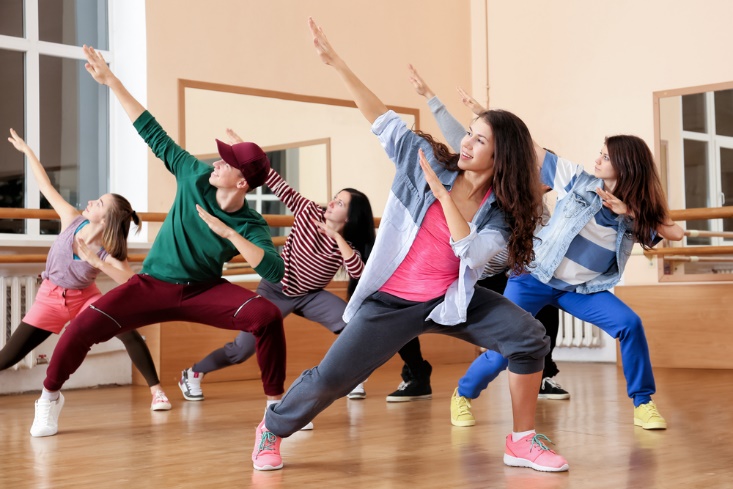 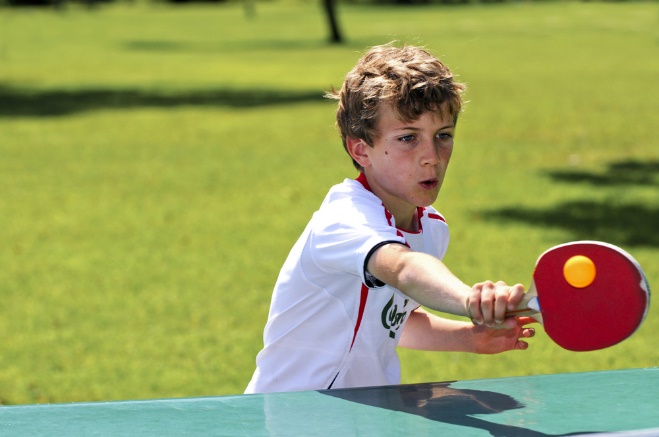 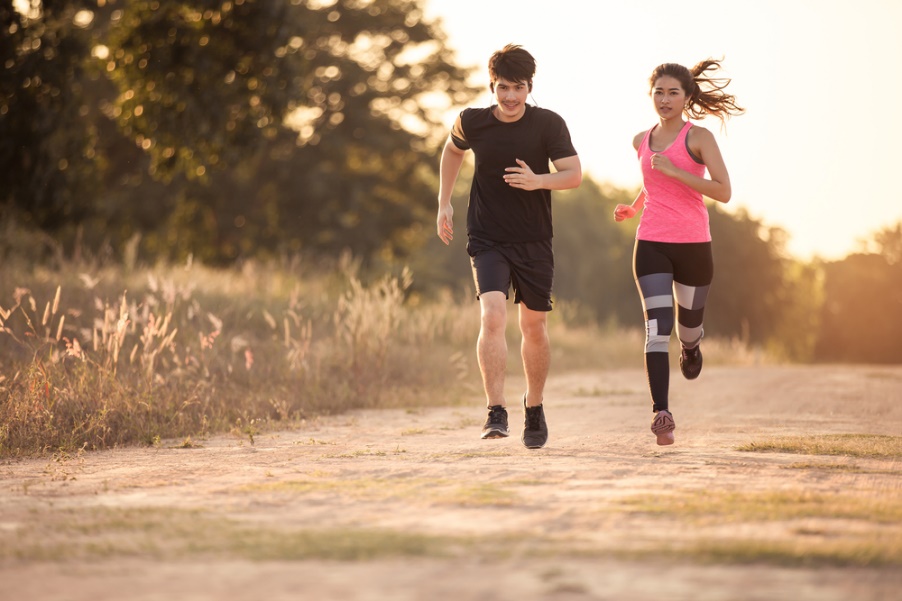 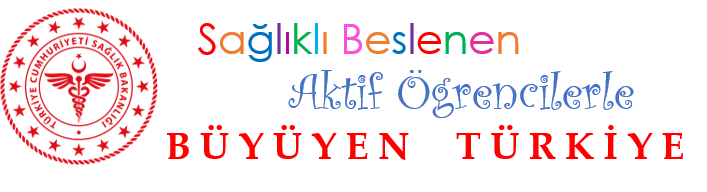 3. Yüksek şiddetli fiziksel aktiviteler
Yüksek şiddetli fiziksel aktiviteler: 
nefes almanın ve kalp atım sayısının normalden çok daha fazla olduğu 
kasların daha fazla zorlandığı
çok fazla çaba gerektiren 
aktiviteleri tanımlar. 
Tempolu koşu, basketbol, futbol, voleybol, hentbol ve tenis oynamak, step-aerobik derslerine katılmak, tempolu dans etmek vb.
Kişi, aktivite sırasında nefesi kesilmeden birkaç kelimeden fazlasını konuşamaz!
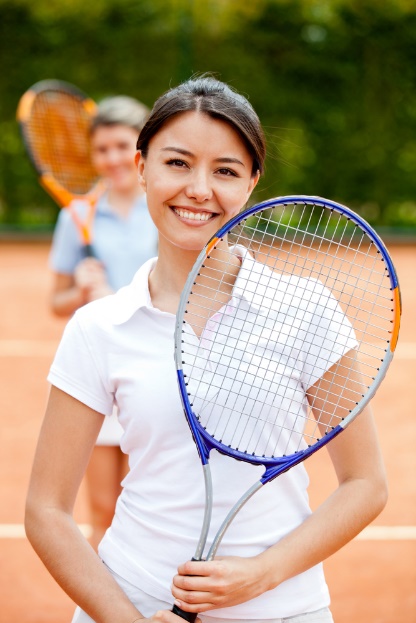 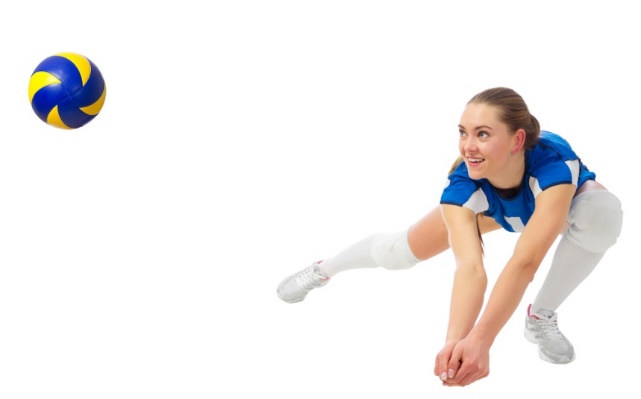 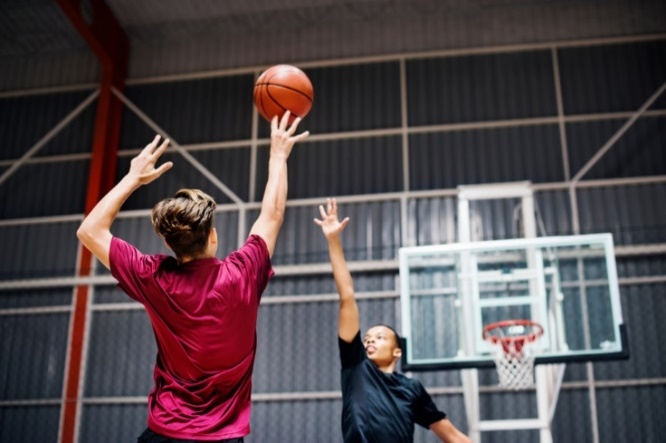 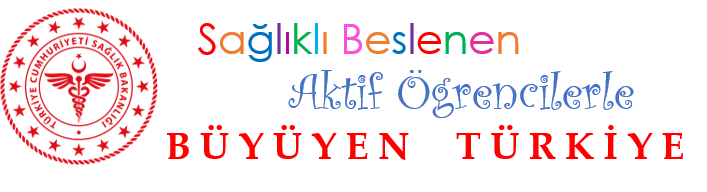 Egzersiz aşamaları
Isınma 
Yüklenme
Soğuma
Egzersizin üç aşaması vardır
- Isınma -
Bir egzersiz seansının başlangıcında kasları, eklemleri, solunum ve dolaşım sistemini aktif egzersiz için hazır hâle getirmek amacıyla yapılan hafif bedensel ve zihinsel etkinliklerdir
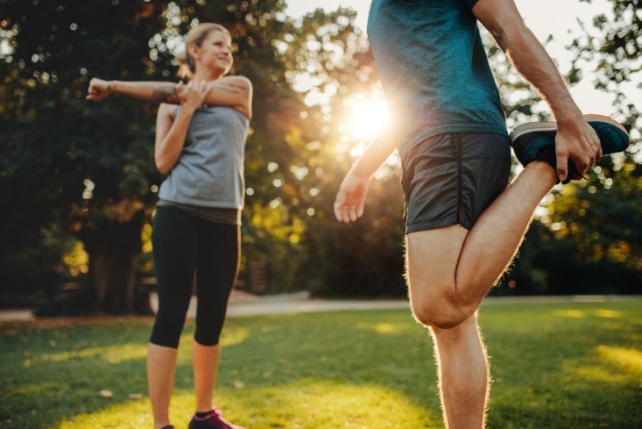 Isınma 
esnetme ile başlamalı
kalp hızını hafif yükseltecek dayanıklılık aktiviteleri ile 5-10 dakika sürdürülmelidir!
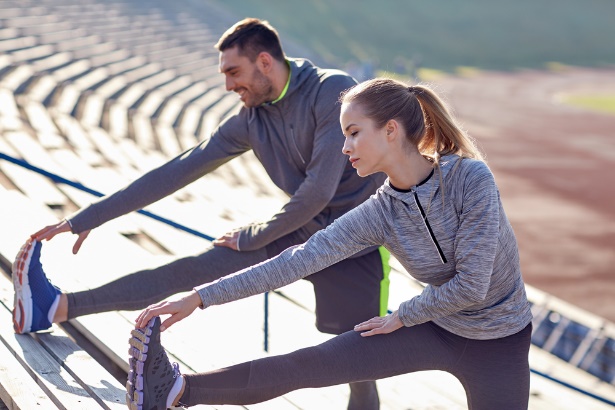 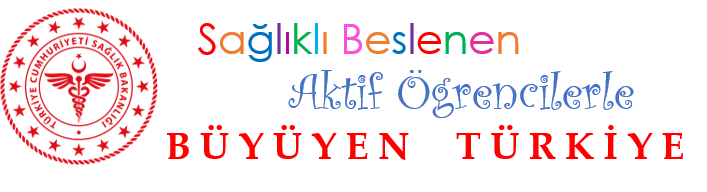 Egzersiz aşamaları
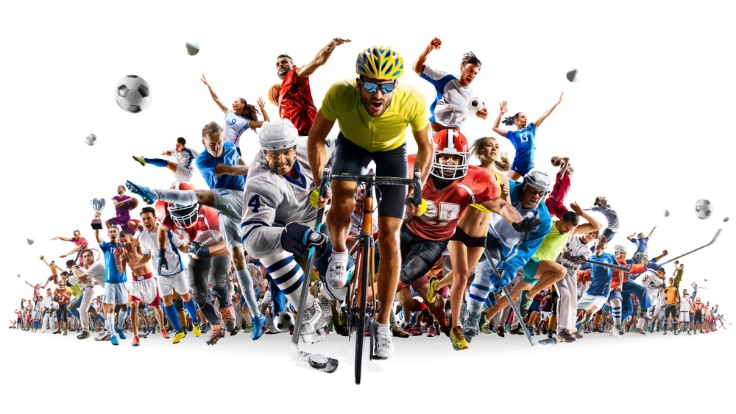 - - Yüklenme - -
Bu evre, asıl önerilen egzersizin yapıldığı evredir 
Yüklenme aktiviteleri solunum, dolaşım ve hareket sisteminin çalışmasını hızlandırır

- - - Soğuma - - -
Yüklenme döneminden sonra artmış olan kalp hızının ve tansiyonun yavaş yavaş düşürülmesi gerekir!
Soğuma ile kas ve kanda birikmiş olan laktik asitlerin daha çabuk normale dönmesi sağlanır.
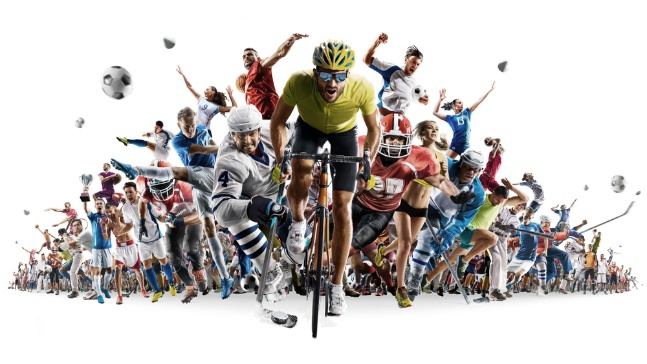 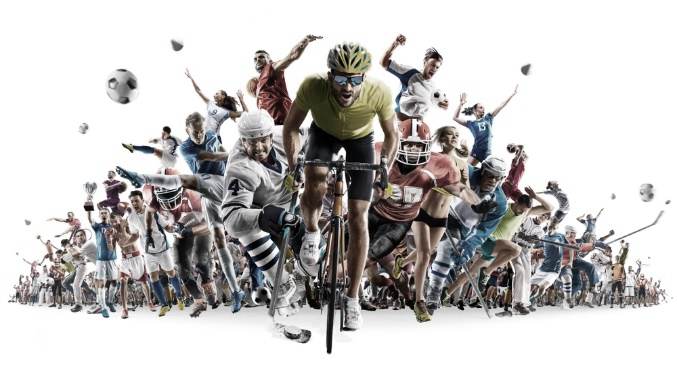 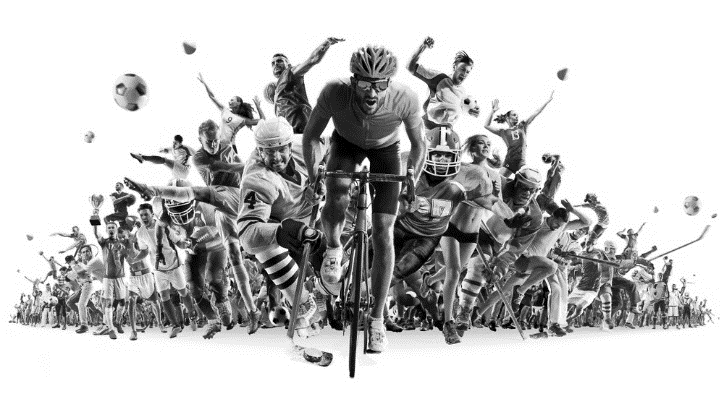 Bu evrede egzersiz, 
5-10 dakika düşük şiddette devam ettikten sonra bitirilmelidir!
Önerilen aktivite süresi, sıklığı, şiddeti
Unutmayın  Egzersizlere yavaş başlamalısınız
Haftada 1-2 defa 15-30 dakikalık orta şiddette egzersiz yapın
Bu aşamaya ulaştığınızda; 
haftada 2-3 gün 30 dakikalık egzersizden, haftada 3-4 gün 30 dakikalık egzersize doğru ilerleyin
Bazı günler egzersiz sürenizi 60 dakikaya kadar uzatın
Daha yüksek şiddetli aktiviteler tercih edin
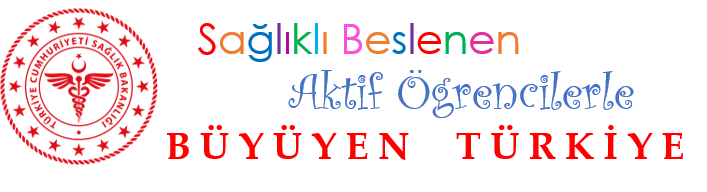 Önerilen aktivite süresi ve sıklığı
* Günde 60 dakika; 
orta şiddetliden  yüksek şiddetli aktivitelere doğru şiddeti değişen aktiviteler olmalı
* * Aktivite tercihleriniz içinde; 
haftada en az 3 defa yüksek şiddette aktiviteler 
haftada en az 3 defa kuvvet aktiviteleri 
yer almalı
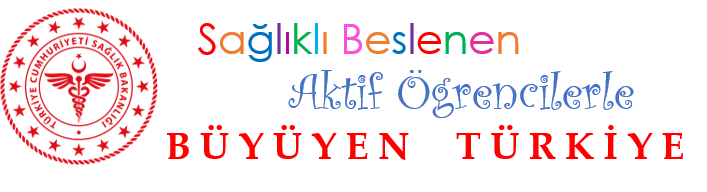 12-18 Yaş Grubunda Aktiviteler
İyi planlanmış bir program her hafta bu dört tipteki egzersizleri içermelidir

Aerobik egzersizler bu programın merkezinde yer almalıdır
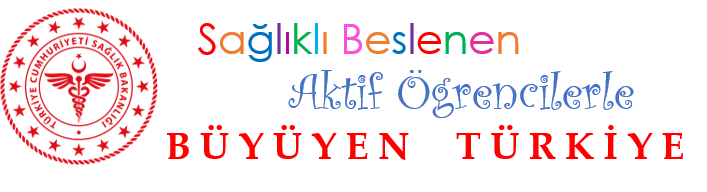 hareket edelim
aktif olalımmutlu yaşayalım
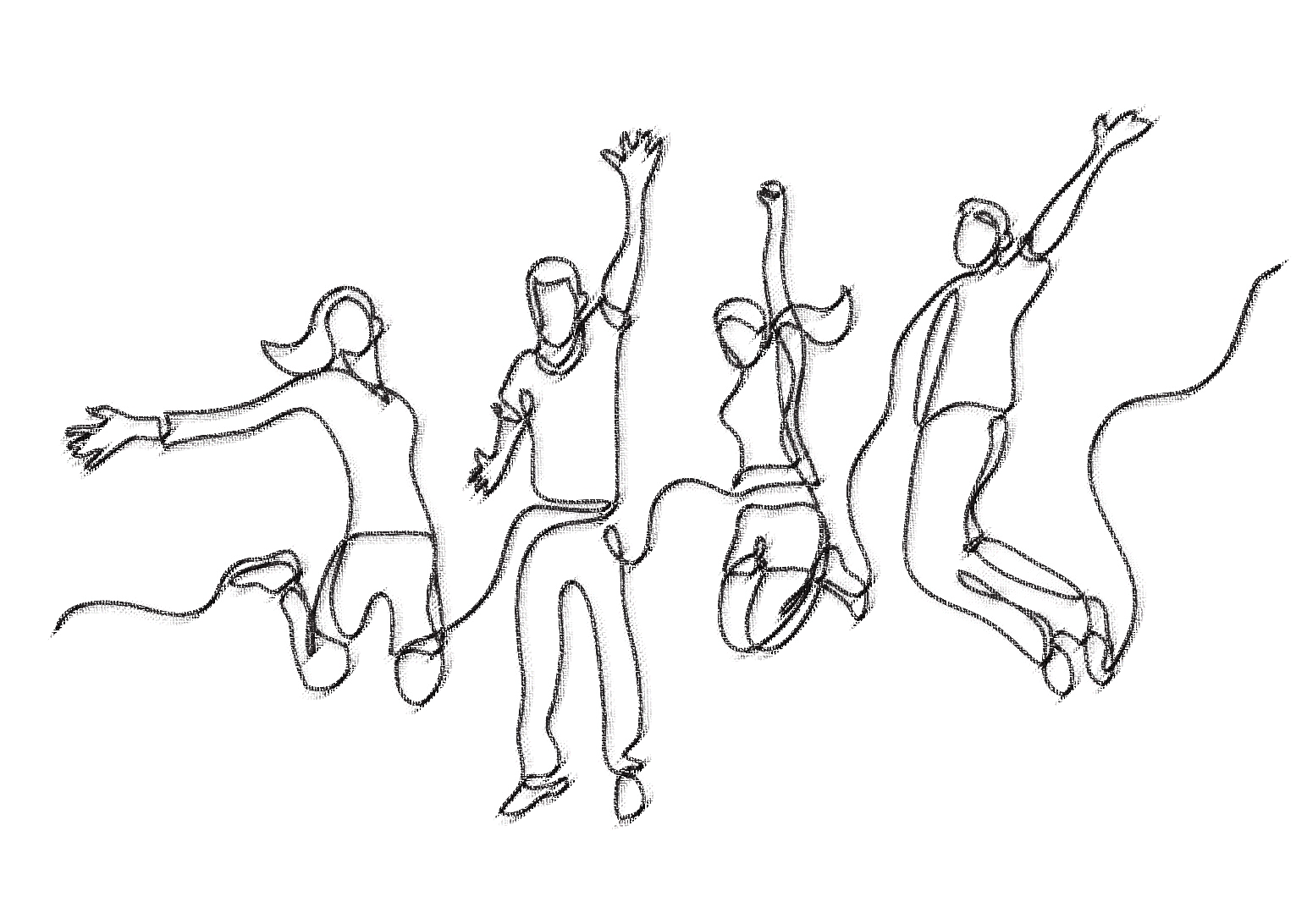 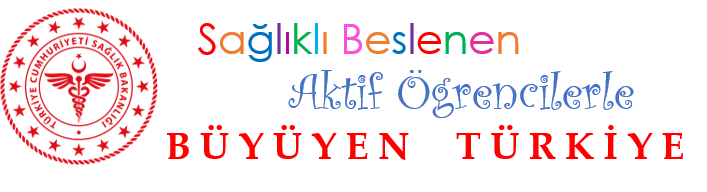 Materyali Hazırlayanlar(Soyadına göre alfabetik sıra ile)

Prof. Dr. Berrin AKMAN
Dyt. Meral ÇARKCI
Dyt. H. Berna KARAKAŞ
Öğr. Gör. Dr. Asiye UĞRAŞ DİKMEN
Prof. Dr. Nurcan YABANCI AYHAN